A Textual Analysis of Course Syllabi for Library- and Research-Related Terminology
A Quantitative Approach to Faculty Outreach
Sarah L. HoodHead Research and Instruction LibrarianJ. Drake Edens LibraryColumbia CollegeColumbia, South Carolina
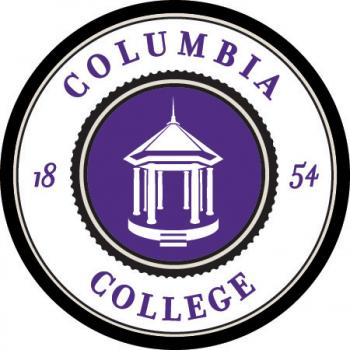 [Speaker Notes: Welcome  Thank you  Who I Am  currently Head Research & Instruction Librarian, since Fall 2015]
Snapshot of Columbia College


Small, single campus
Private
Liberal Arts
4-year institution
Women-only
Small handful of co-ed Evening, Graduate and Online programs
Offer 35 undergraduate majors (and 3 Master’s Programs)
FTE
Spring 2015: 1170
Fall 2015: 1423
One library serves the college
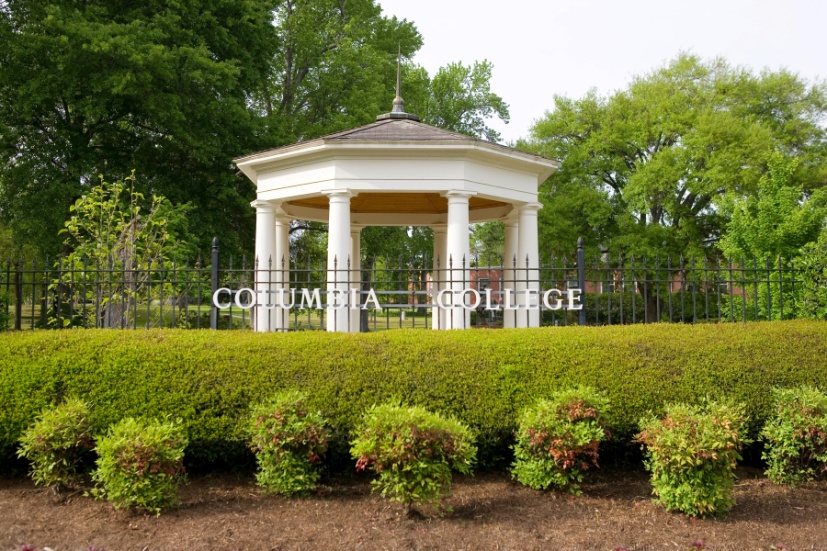 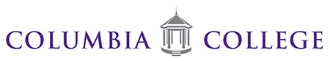 [Speaker Notes: Before I get started talking about my study, let me just….]
Snapshot of Edens Library


Five (5) full-time, professional librarians
Director/Periodicals Librarian
Head Research & Instruction Librarian/Web Manager 	
Collection Development/Social Media Librarian
Circulation/ILL Librarian
Educational Technology Specialist
Fleet of life-saving student workers!
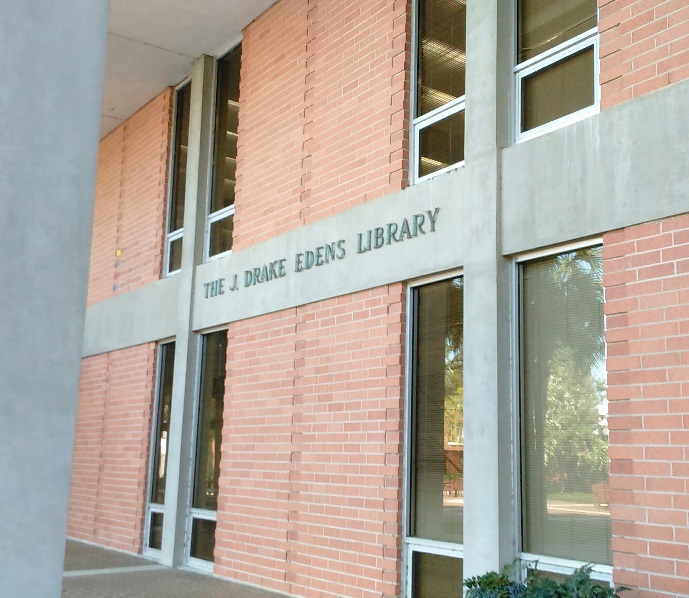 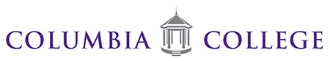 [Speaker Notes: We have a grand total of 4 people who run this library; we are one-person departments, we each wear multiple hats.]
Snapshot of our Information Literacy Instruction (IL) Program(Undergraduate)

Have had a very lively and robust IL program for many years :-)
I teach majority of IL sessions, but our Director and CD Librarian occasionally teach
IL Instruction = mostly “one-shots”
Avg. 32 / semester
Avg. class size = 15 students
Assignment-based  close collaboration with faculty
No credit-bearing, semester-long IL course at this time :-(
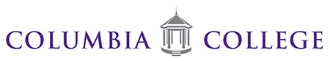 [Speaker Notes: Mostly one-shots but we do have one ENG class where we work with them intensely for 4 sessions…]
The Study

What

A Textual Analysis of Course Syllabi for Library- and Research-Related Terminology

Analyzed the full text of 425 undergraduate course syllabi for specific key words that would indicate a potential need on the part of the student to engage in the use of one or more library resources
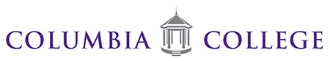 The Study

Why

Marketing Tool
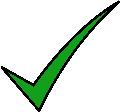 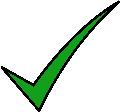 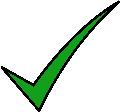 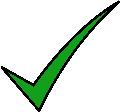 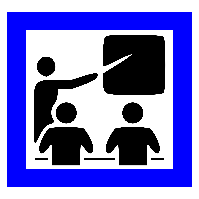 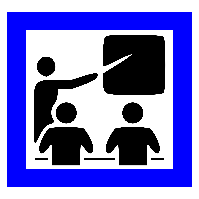 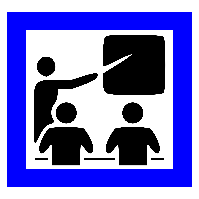 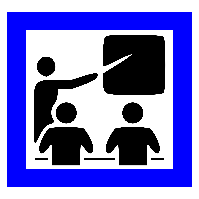 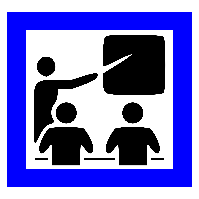 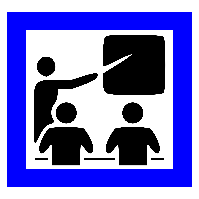 Course



Faculty
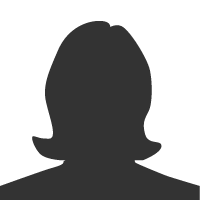 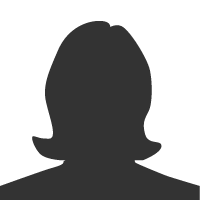 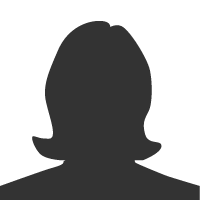 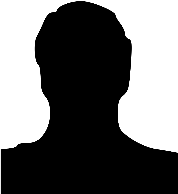 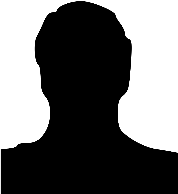 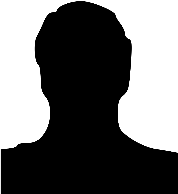 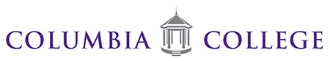 Image is from Creative Commons
[Speaker Notes: The librarians at my institution, we have an excellent rapport with faculty. But, I wanted a more objective methodology of identifying courses within the curriculum which could benefit from exposure to library services and so this was a way of identifying those folks.]
Literature Review(Brief)
Early Attempts

Rambler, L. K. (1982). Syllabus study: Key to a responsive academic library. Journal of Academic Librarianship, 8(3), 155-59.

Sayles, J. W. (1985). Course information analysis: Foundation for creative library support. Journal of Academic Librarianship, 10(6), 343-45.
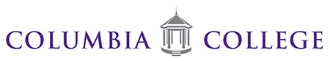 [Speaker Notes: I’m certainly not the first one to do something like this. Rambler and Sayles are mentioned quite a lot in the literature. Syllabus studies go back to the early-mid 80’s, and I also saw a reference to one done in 1979 although I was not able to locate the primary source itself.]
Literature Review(Brief)
3 Take-Aways#1

“As a result [of examining course syllabi], librarians can be better prepared and in the longer term can demonstrate to faculty a higher degree of involvement in course instruction.” 
- Williams, Cody & Parnell, 2004
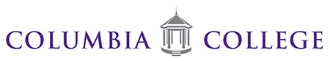 [Speaker Notes: I think this is so true! This quote really spoke to me because we have several faculty here who truly understand this. They truly “get it.” And I feel very fortunate for that.]
Literature Review(Brief)
3 Take-Aways#2

“By respecting the exact needs of the instructor, librarians can complement the teaching function rather than play the traditional supplemental role…” 
- Sayles, 1985
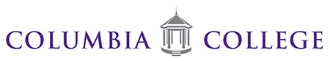 [Speaker Notes: Here’s another one that really spoke to me. Because that’s what we’re about, right? Teaching! So it’s a win-win situation when you can respect that faculty member’s needs, yet also do what we do best, which is teaching information literacy.]
Literature Review(Brief)
3 Take-Aways#3

“The syllabi can also reveal which faculty one should most likely approach, and follow-up discussions with these selected faculty can then provide further information on library assignments.” 
- Dewald, 2003
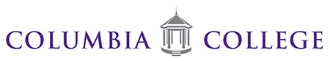 [Speaker Notes: And finally, while this may seem obvious, Dewald notes a very tangible benefit of doing a syllabus study. This is certainly something I’m very excited about following up on.]
Research Questions




How does a faculty member’s perception of the library manifest itself within their course syllabus?
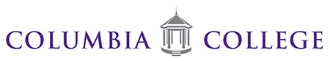 [Speaker Notes: The over-arching research question I wanted to explore in this study is….]
Research Questions

How does a faculty member’s perception of the library manifest itself within their course syllabus?


How can the answer to this question inform Edens Library’s approach to faculty outreach in relation to our Information Literacy Instruction Program?
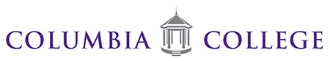 [Speaker Notes: A sub-question would be…]
Research Questions

How does a faculty member’s perception of the library manifest itself within their course syllabus?
	How can the answer to this question inform Edens Library’s 	approach to faculty outreach in relation to our Information Literacy 	Instruction Program?

Based on the presence of library- and research-related terminology within course syllabi, which faculty could potentially benefit from one or more library instruction sessions? (aka, the “one-shot”)
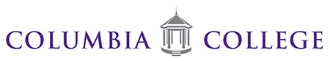 Research Questions

How does a faculty member’s perception of the library manifest itself within their course syllabus?
	How can the answer to this question inform Edens Library’s 	approach to faculty outreach in relation to our Information Literacy 	Instruction Program?

Based on the presence of library- and research-related terminology within course syllabi, which faculty could potentially benefit from one or more library instruction sessions? (aka, the “one-shot”)

Of those faculty, with whom have we not yet made contact?
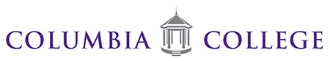 Syllabi AnalyzedAccess to Course Syllabi 

CC has an intra-campus electronic repository to which faculty are required to upload their syllabi each semester
No IRB approval was needed but I had to obtain permission from each individual faculty member (116 total)
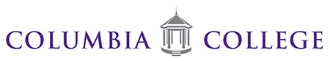 Syllabi AnalyzedRequesting Faculty Permission
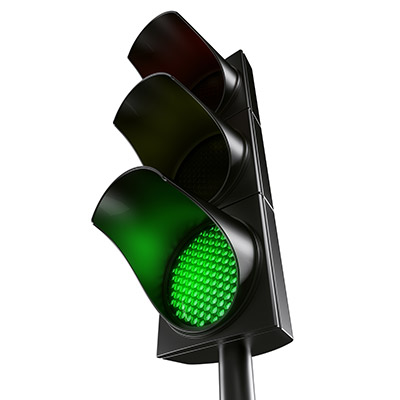 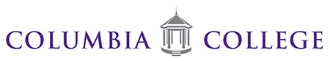 Image is from Creative Commons
[Speaker Notes: This is something I’m really proud of. :-) We have a lot of faculty support here at CC!]
Parameters of the Study (Set Up)

Course Syllabi Included in the Study:


Spring 2015 and Fall 2015 of all sections of most courses offered in our Undergraduate Programs. This includes: 
Day College (women-only)
Evening College (co-ed)
Online Programs (co-ed)

These include “Independent Study,” “Seminar” and “Senior Project” courses.
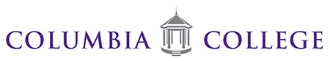 Parameters of the Study (Set Up)

Course Syllabi Eliminated from the Study:

Graduate level courses (focus is undergrad)
The following undergraduate courses (these courses would be least likely to require library use)
Musical Ensembles (MUE), Applied Music (MUA), or Junior/Senior Recitals
Physical Education – Activities (PEA) 
Labs
Internships, Apprenticeships, Field Experiences or Study Abroad in any discipline
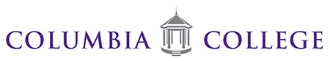 Syllabi AnalyzedDISCIPLINE
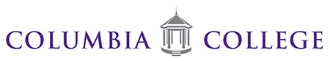 [Speaker Notes: I didn’t want to limit to any particular area or discipline, so I looked at them all. Since we’re a small campus, I knew this would be feasible.]
Syllabi AnalyzedCOURSE LEVEL
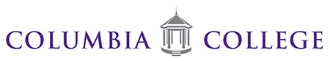 MethodologyGenerating Results

SeekFast™ 	WHAT IS IT?	seekfast.org
“…quickly and easily search text in [up to 10,000] files on your computer. SeekFast can search in all commonly used types of documents.”
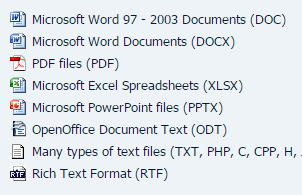 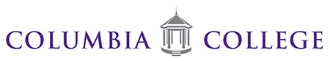 MethodologyGenerating Results

SeekFast™ 	COST	seekfast.org


Version 2.3
$28 one-user license
Can purchase up to 50 licenses for $450
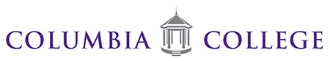 MethodologyGenerating Results

SeekFast™ 	HOW IT WORKS	seekfast.org


*Similar* to a Ctrl+F command for multiple files
Can search Word and PDF docs simultaneously
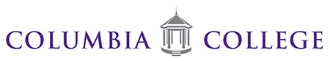 MethodologyGenerating Results

SeekFast™ 	NEGATIVES	seekfast.org

Seems to be no tech support after purchase :-(
“Note that the file may contain unlimited number of sentences compliant with your search, but only the most relevant ones are displayed.”
To get a truly accurate count, I still had to open each file and do Ctrl+F
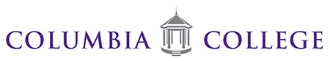 Image is from Creative Commons
[Speaker Notes: SF wasn’t as efficient and accurate as I would have liked, but neither were other Text Finder software products I tried. I felt it was helpful enough to give me a good idea of which syllabi contained the words I was looking for.]
MethodologyWord-Count and Occurrence

Words Searched

	Library				Scholarly
	Librarian				Peer-reviewed
	Literature review 		Refereed	(and other variations of)	Journal 
						Database
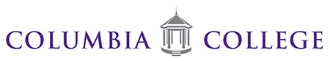 MethodologyWord-Count and Occurrence

Circumstances in which I did not count the occurrence of a word:
Scholarly: When used in a general sense 
i.e. “student must demonstrate scholarly writing,” “students are expected to engage in scholarly discussion during class”
Journal: When used as a verb 
i.e. used in the context of “keeping a journal” or diary
Database: When not referring to a library database
i.e. databases used in Math classes
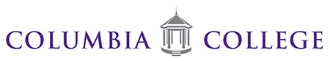 MethodologyWord-Count and Occurrence

Special Note About The Word “Library”:
When it simply referred to the LOCATION of something (i.e. a faculty member’s office or classroom, IT, Media Center, or the Academic Skills Center) I counted that occurrence, but I classified it as a Non-Related (N-REL) occurrence. 
Pertinent (REL) occurrences generally fell into 3 categories, which I recorded.
Course Reserves
Citation help 
Research-specific
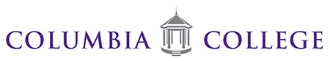 Wanted to search these words also…

		Paper
		Essay
		Research

	
			But…
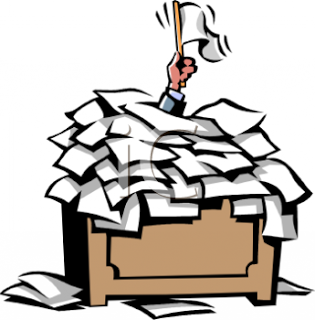 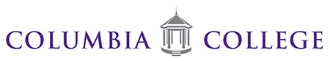 Image is from Creative Commons
[Speaker Notes: There were some other words that I initially wanted to look for as well, but proved to be overwhelming; a lot of results were irrelevant.]
MethodologyRecording Results

MS Excel

Simple, relatively easy to use
Part of MS Office (No need to purchase additional software)
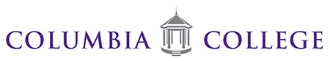 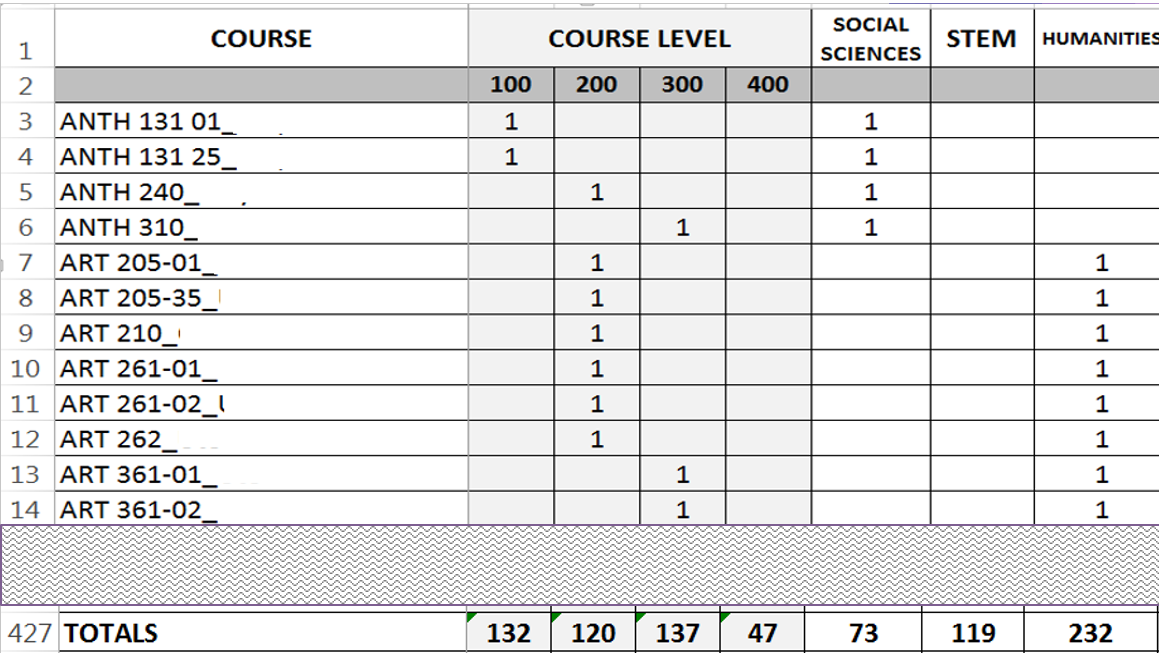 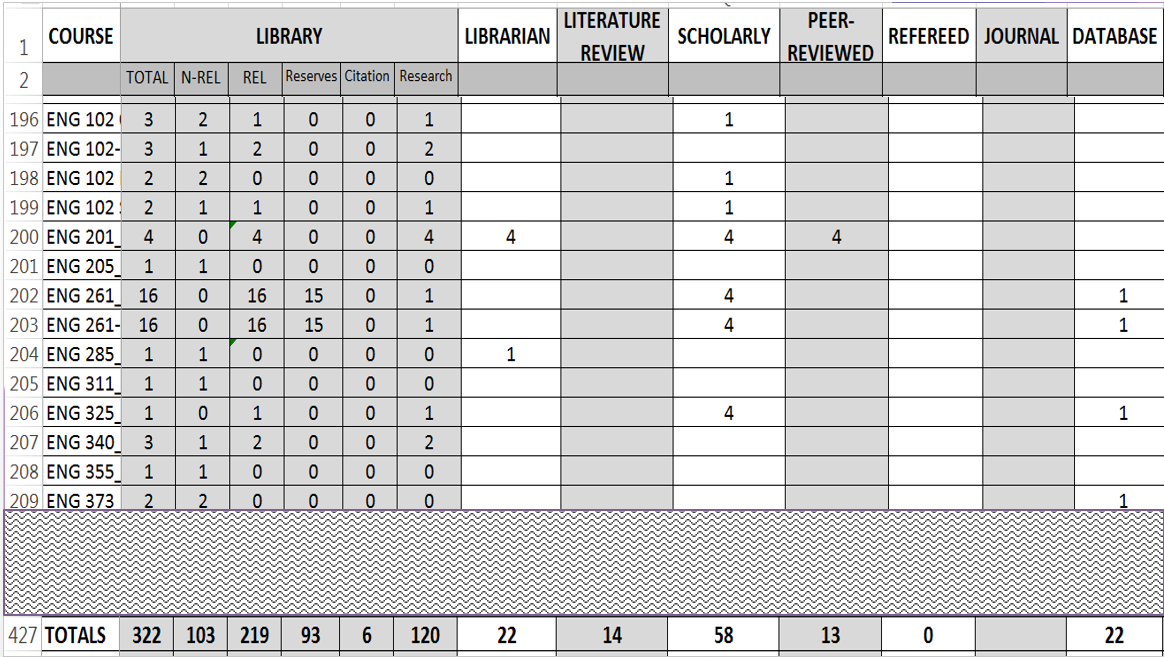 Results
Out of 425 Syllabi…

209 (49%) made NO reference to any of the words on the list
216 (51%) made reference to at least one of the words on the list

425 – 209 = 216
[Filter 1]
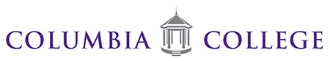 Results
Of those 216 Syllabi…

46 (21%) make only a Non-Related (N-REL) reference to the library, and no reference to any of the other words I searched 
170 (79%) either make a Related (REL) reference to the library OR to one or more of the other words I searched 				     216 – 46 = 170[Filter 2]
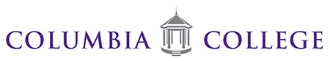 Word ReferencesOut of those 170 Syllabi…
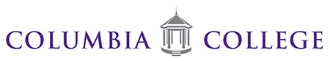 Results
Of those 170 Syllabi…

28 (16%) had received library instruction(170 – 28 = 142)[Filter 3]
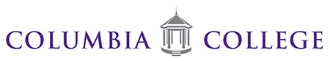 Results
Of those 142 Syllabi…

53 (37 percent) make reference to the library in the context of Course Reserves (They may have made references to other words on the list also)
Of particular note: two ENG 261 course syllabi each made 15 such references. This information could potentially be very helpful for Collection Development 
6 (4 percent) make reference to the library in the context of Citation Help (They may have made references to other words on the list also)
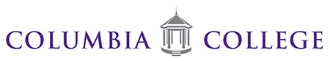 Results
Of those 142 Syllabi…

35 (25 percent) ONLY made reference to the library either in the context of Course Reserves or Citation Help. Additionally, they did NOT reference any other word I searched.			     142 – 35 = 107			     	[Filter 4]
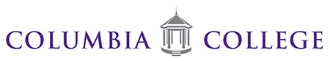 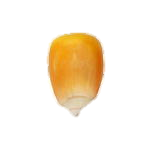 107 Course syllabi either make reference to the library in the context of Research Activities and/or reference one or more of the other words I searched.
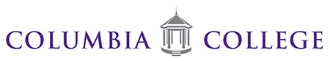 Image is from Creative Commons
[Speaker Notes: OK, so *THIS* is the Golden Kernel of Knowledge, if you will, in terms of who I wanted to reach out to.]
Discipline
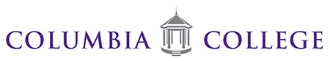 [Speaker Notes: So, with these 107 course syllabi, I wanted to see the same sort of break-down in the disciplines and how it compares with the institution overall, which I’ll show in just a sec.]
Course Level
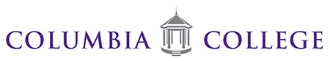 [Speaker Notes: Same with course level…..]
CONCLUSIONS
&
DISCUSSION
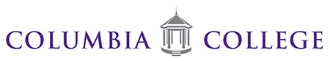 Discipline
19%
34%
16%
26.5%
54.5%
50%
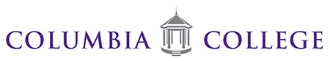 [Speaker Notes: OK, so when we compare the Discipline break-down side by side, you’ll notice that there’s a much higher percentage in the Social Sciences within the remaining 107 syllabi. This would seem to suggest we definitely need to reach out more to the Social Sciences.]
Course Level
10.5%
9.5%
31%
25%
31.5%
36.5%
29%
27%
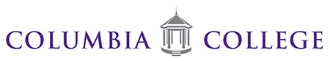 [Speaker Notes: And with the course level comparison, this would seem to suggest that we’re doing fairly well reaching the 100-level classes, but that we need to reach out a little more to the 300-level courses and perhaps a tad bit more to the 200-level courses as well.]
107 out of 425 course syllabi (that’s 25 percent!!)indicated a clear need for outreach from IL librarians
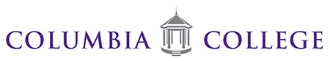 [Speaker Notes: That really took me by surprise. It really made me realize that while word of mouth can certainly be an effective tool for getting faculty into the library, this study let me know that we do indeed have more work that needs to be done on this front. And when I actually looked at these 107 course syllabi and who taught these courses, I can tell you, anecdotally, that some – not all – but some of these faculty will likely pose some…interesting challenges :-) in terms of outreach.]
Faculty = 51
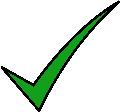 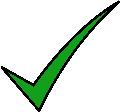 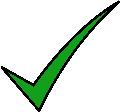 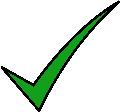 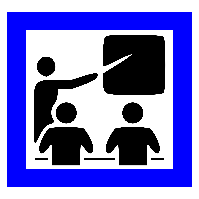 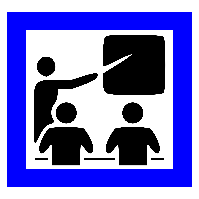 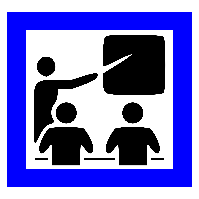 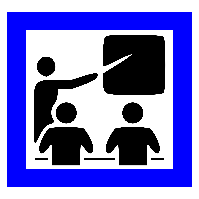 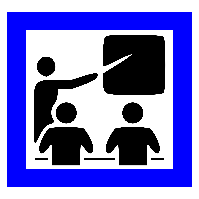 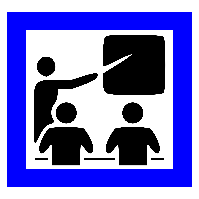 Course



Faculty
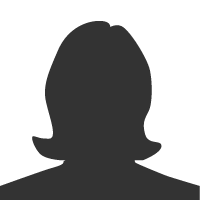 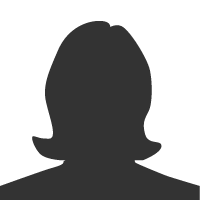 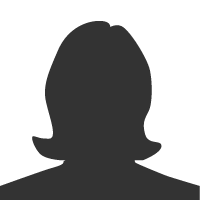 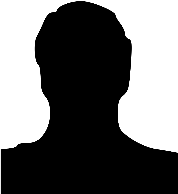 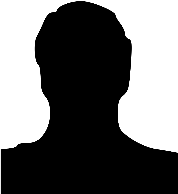 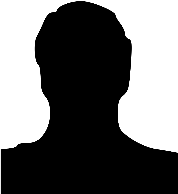 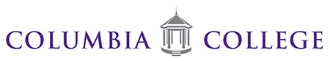 Image is from Creative Commons
[Speaker Notes: So in terms of faculty members, that translates to 51 that we need to reach out to.]
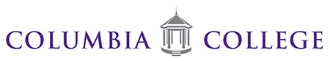 [Speaker Notes: This really puzzled me at first because when I looked at *who* these faculty actually were, I realized that basically half of them were “old hat”. In other words, roughly half of them are already bringing at least *some* of their classes in. So it raised a really question: Why are these folks not bringing their *other* classes in? Could it be that they feel or assume that their students in prior classes (that *have* come to the library) don’t need more IL instruction? So that’s a question that may need some answering.]
What am I working on?

Making individual contact with ID-ed faculty
PSY 349 – F2F IL session
2 or 3 video tutorials for Online Program
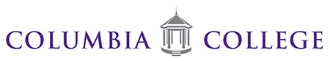 Questions??
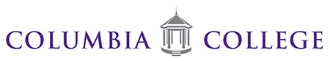 [Speaker Notes: OK, I’ve got some discussion questions for us, but before we get started on that, does anyone have any specific questions or comments for me?]
Discussion Question 1
Do you have faculty who have traditionally been resistant to bringing their classes in for an instruction session? Were you or your colleagues able to overcome that? Does anyone have any success stories they’d like to share?
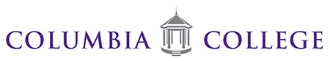 Discussion Question 2
If you could tell faculty anything you wanted to about the construction of their course syllabi, what would it be?
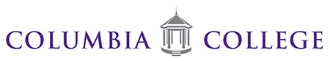 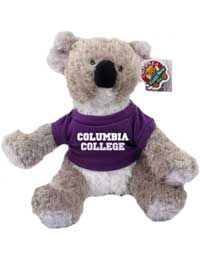 CiCi and I say…Thank you!
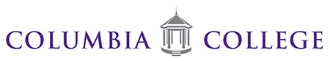 Links of Interest

About  Information Literacy Instruction Program at Edens Library, Columbia Collegehttp://libguides.columbiasc.edu/library/informationliteracy 
SeekFast™ Softwarehttp://seekfast.org/
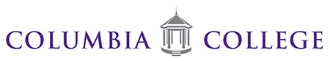 References

Bean, R., & Klekowski, L. M. (1993). Course syllabi. Extracting their hidden potential. Course Syllabi. Extracting Their Hidden Potential, 1-9.

Boss, K., & Drabinski, E. (2014). Evidence-based instruction integration: a syllabus analysis project. Reference Services Review, 42(2), 263-276. doi:10.1108/RSR-07-2013-0038

Dewald, N. H. (2003). Anticipating library use by business students: the uses of a syllabus study. Research Strategies, 19(1), 33-45. doi:10.1016/j.resstr.2003.09.003

Lauer, J. D., Merz, L. H., & Craig, S. L. (1989). What syllabi reveal about library use: A comparative look at two private academic institutions. Research Strategies, 7167-174.

Rambler, L. K. (1982). Syllabus study: Key to a responsive academic library. Journal of Academic Librarianship, 8(3), 155-59.

Sayles, J. W. (1985). Course information analysis: Foundation for creative library support. Journal of Academic Librarianship, 10(6), 343-45. 

Smith, C., Doversberger, L., Jones, S., Ladwig, P., Parker, J., & Pietraszewski, B. (2012). Using course syllabi to uncover opportunities for curriculum-integrated instruction. Reference & User Services Quarterly, 51(3), 263-271. 

Williams, L. M., Cody, S. A., & Parnell, J. (2004). Prospecting for new collaborations: Mining syllabi for library service opportunities. Journal of Academic Librarianship, 30(4), 270-275.
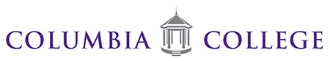 Social Sciences

Anthropology
EconomyGeographyGender/Women’s 	StudiesHistoryPolitical SciencePsychologySociologySocial Work
STEM
BiologyBusinessChemistryComputer & Information 	SystemsCriminal Justice*Emergency ManagementMathPublic Health*Speech Language Pathology
Humanities
CommunicationEducation/Special EducationEnglish & Literature/WritingForeign LanguagesLiberal ArtsLeadershipPerforming ArtsPhilosophyReligion
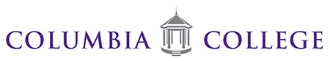